Twelfth International Conference on Health, Wellness & Society
Witwatersrand, Johannesburg, South Africa, 
8–9 September 2022
Happiness and Wellbeing: What does the Seventh-day Adventist Health Message have to do with It?
René Drumm, MSW PhD
Duane McBride PhD
Andrews University
Berrien Springs, Michigan USA
Purpose
The purpose of this presentation is to highlight results from a global study of Seventh-day Adventist church members (n= 63,756) focusing on health-doctrine adherence, happiness, and wellbeing.
Background
A unique feature of the Seventh-day Adventist religion is an emphasis on healthy living prohibiting tobacco and alcohol use while promoting a vegetarian diet.  
This presentation explores the relationship between adherence to Adventist health expectations and happiness and wellbeing.
Methods
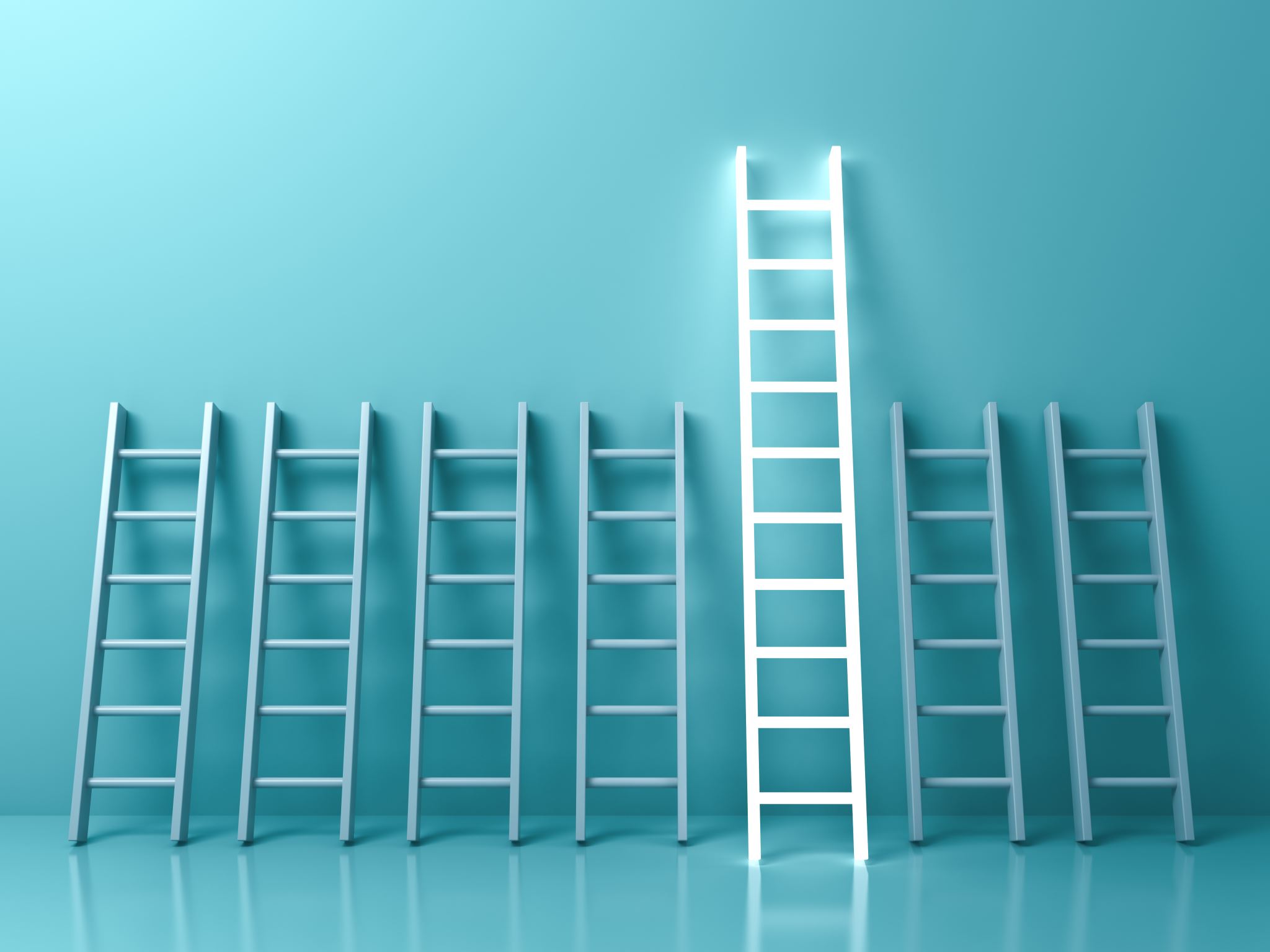 Happiness and Wellbeing Variables
The following are survey items to measure (1) Happiness and (2) Wellbeing
Taking all things together, would you say you are...
Not at all happy
Not very happy
Rather happy
Very happy
Please imagine a ladder which represents your possible life from best to worst... On which step of the ladder would you say you personally feel you stand at this time?
Dietary Adherence Variables
Findings
Findings
Chi Square on Happiness and Diet Type
Means tests of wellbeing
Pescatarians have the highest wellbeing overall at 7.09, but vegans and vegetarians come in at 7.07.
Vegans and vegetarians have significantly higher wellbeing than those who eat meat most days (7.07-6.82= .244).
Vegetarians and pescatarians and meat eaters once a week or less, have significantly higher wellbeing than those who eat meat a few times a week 
Meat eaters a few times a week and most days have significantly lower wellbeing scores than all other groups
81% agreed or strongly agreed that the health message has been supported by science. 
85% agreed or strongly agreed that the health message was core to the Adventist church and could not be questioned 
45% agreed or strongly agreed that they could chose which parts of the health message to follow.
Adherence to Church health attitudes & behaviors
Adherence to Church health behaviors and wellbeing
Those who follow the health message to a great deal have significantly higher wellbeing than all other groups with a range from .34 to 1.09. 
Those who are not sure had the lowest wellbeing score.
Adherence to Church health behaviors and happiness
The majority (53%) of those who adhered to the health message a great deal reported being very happy (r=.13 p<.001). 
However, the next most very happy group, 42%, were those who never adhered to the health message.
Conclusions
Those following the recommended diet had greater associations with happiness and wellbeing measures than did those who ate red meat once per week or more. 
These data suggest the complex relationship between perception of the Adventist health message and happiness.
Those in the middle of the scale who were the least likely to report being very happy whereas those at the extremes were more likely to report being very happy.